الأرقام القياسية
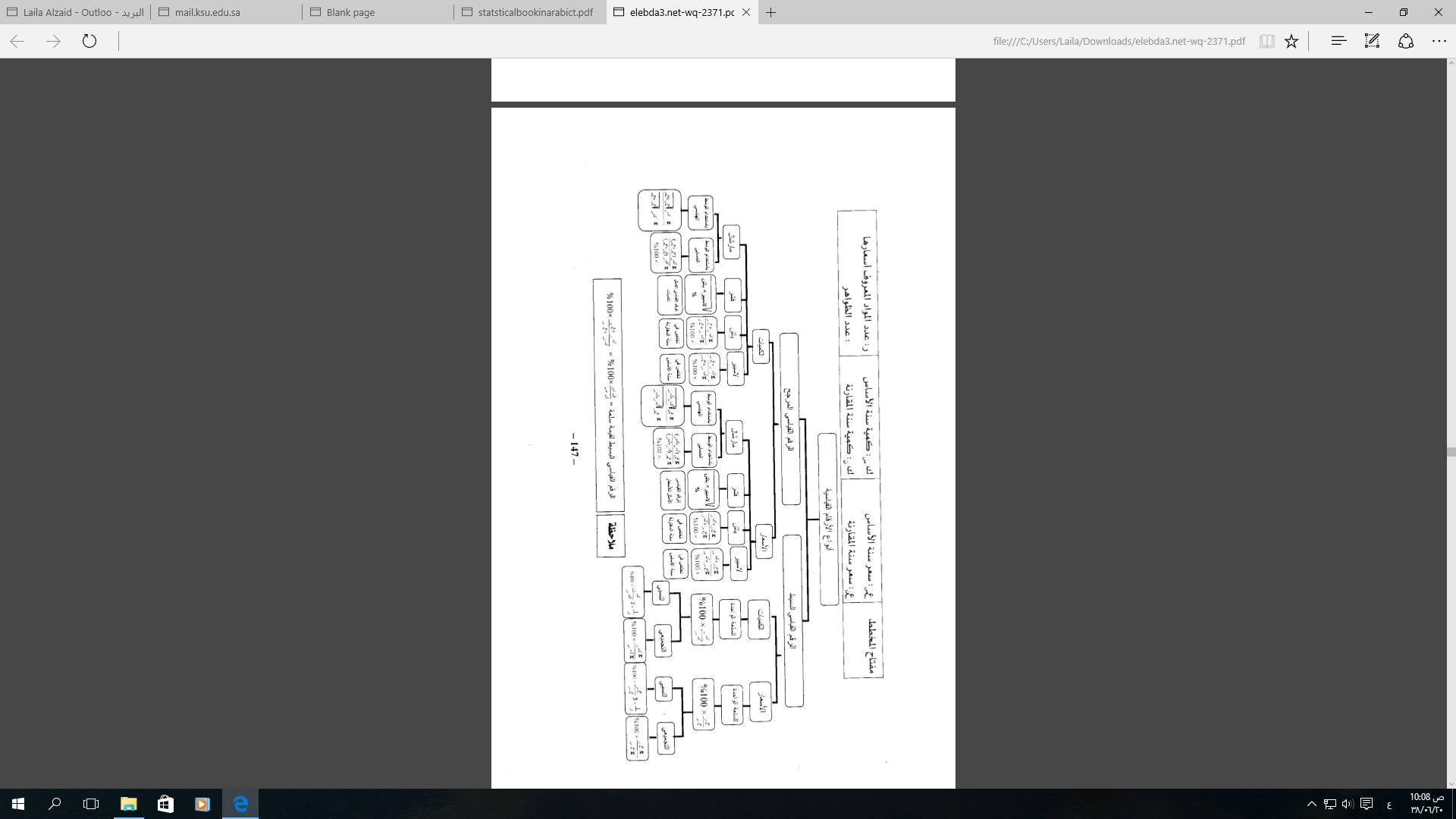 الأرقام القياسية
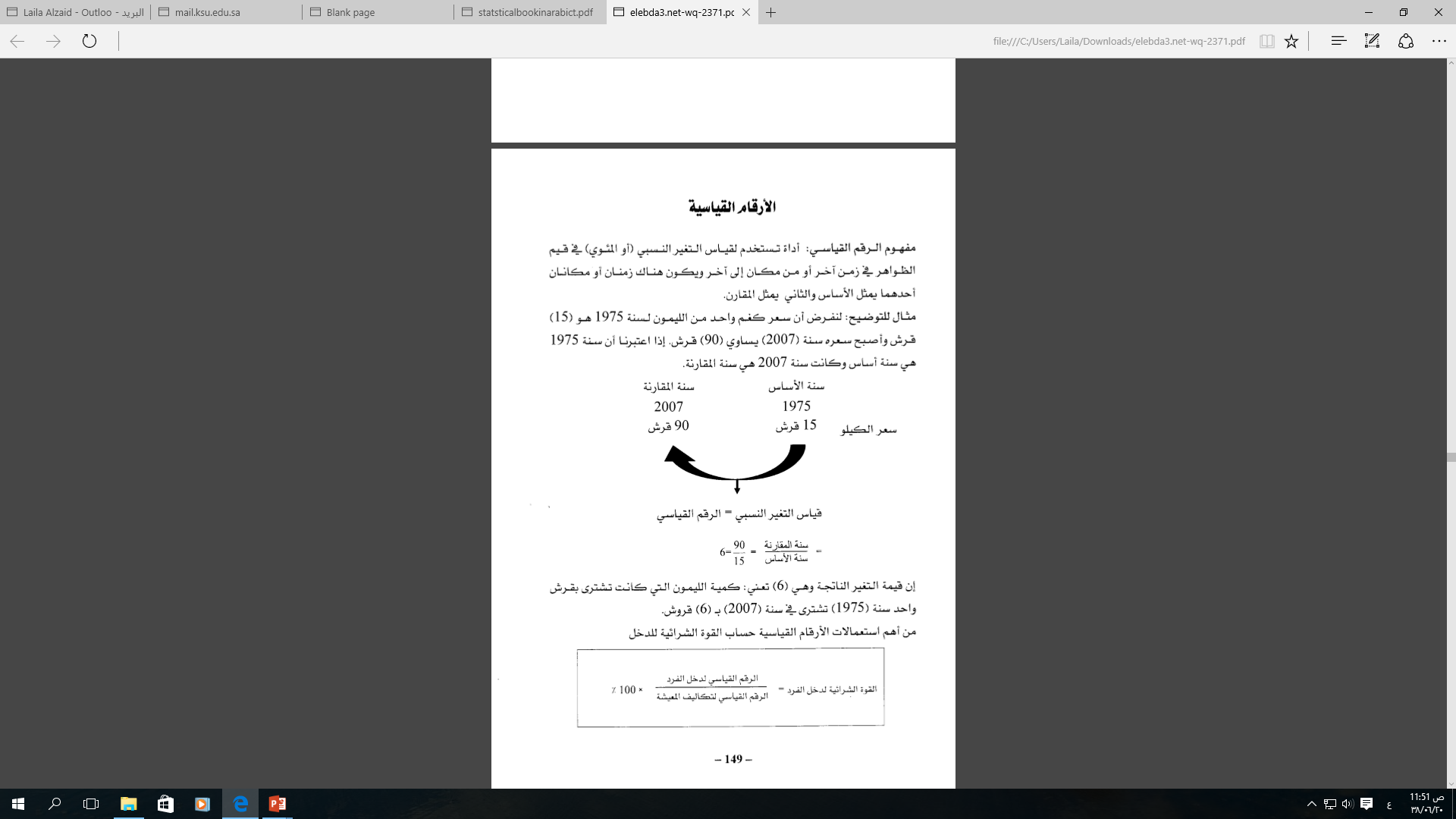 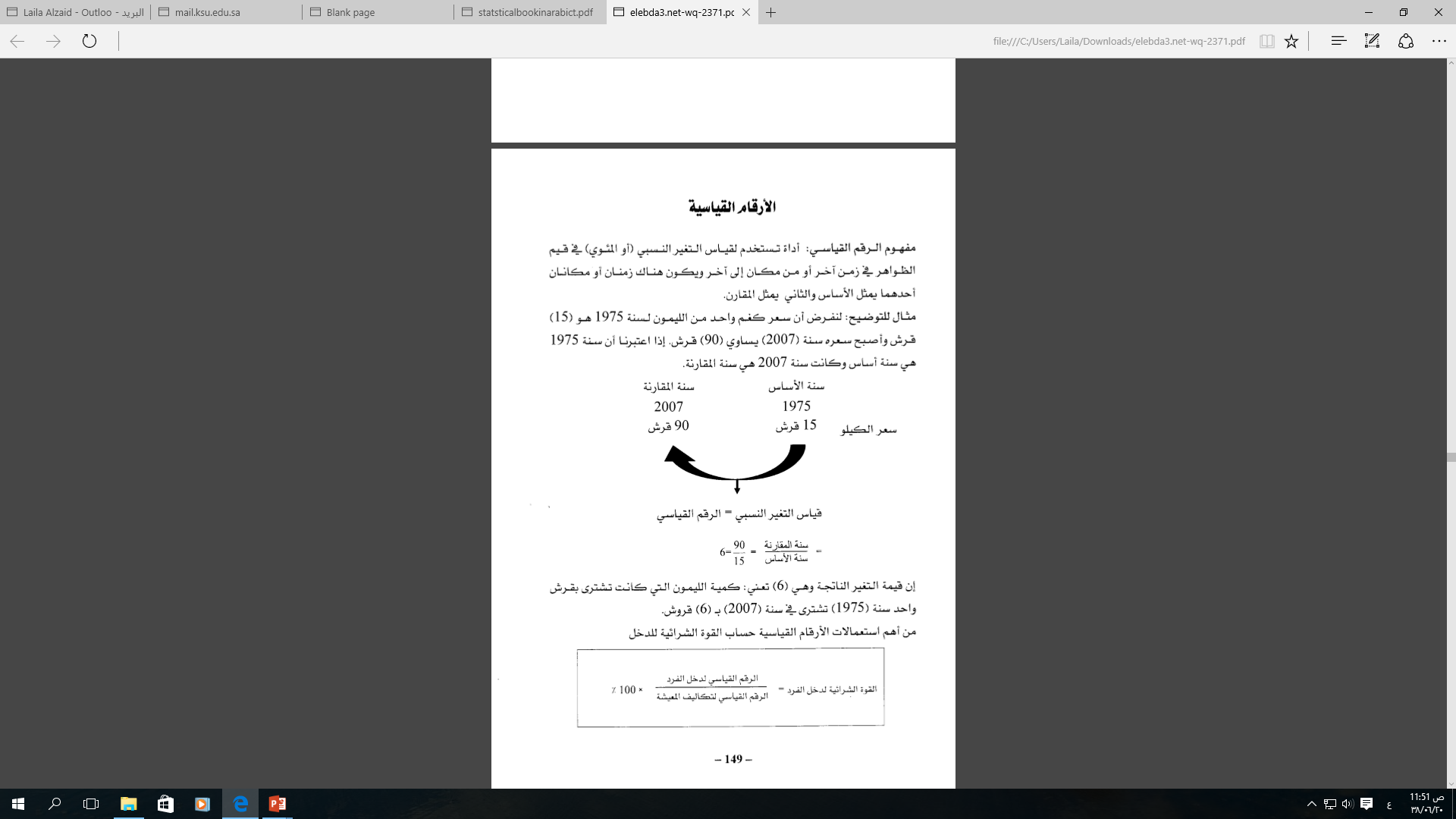 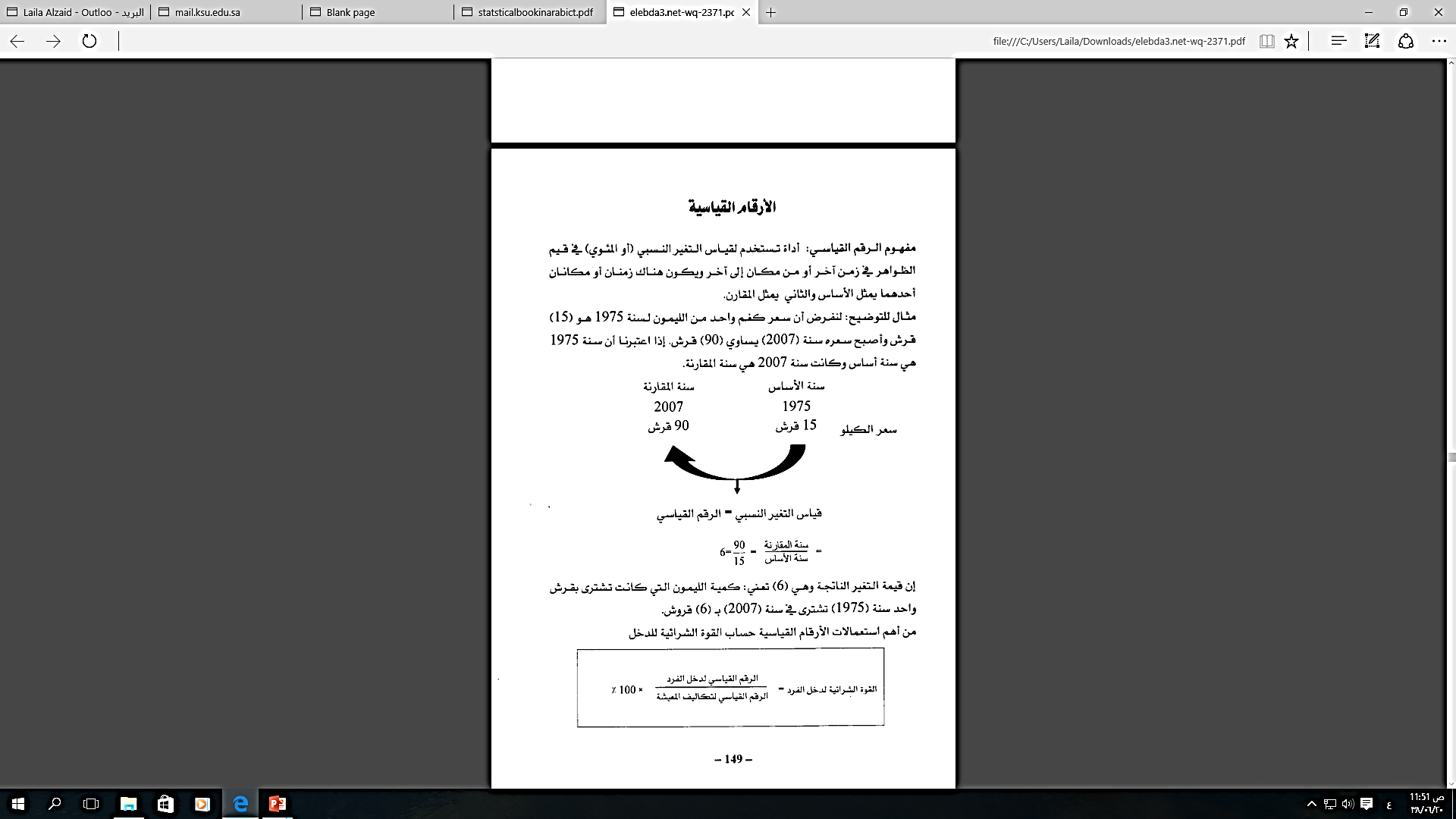 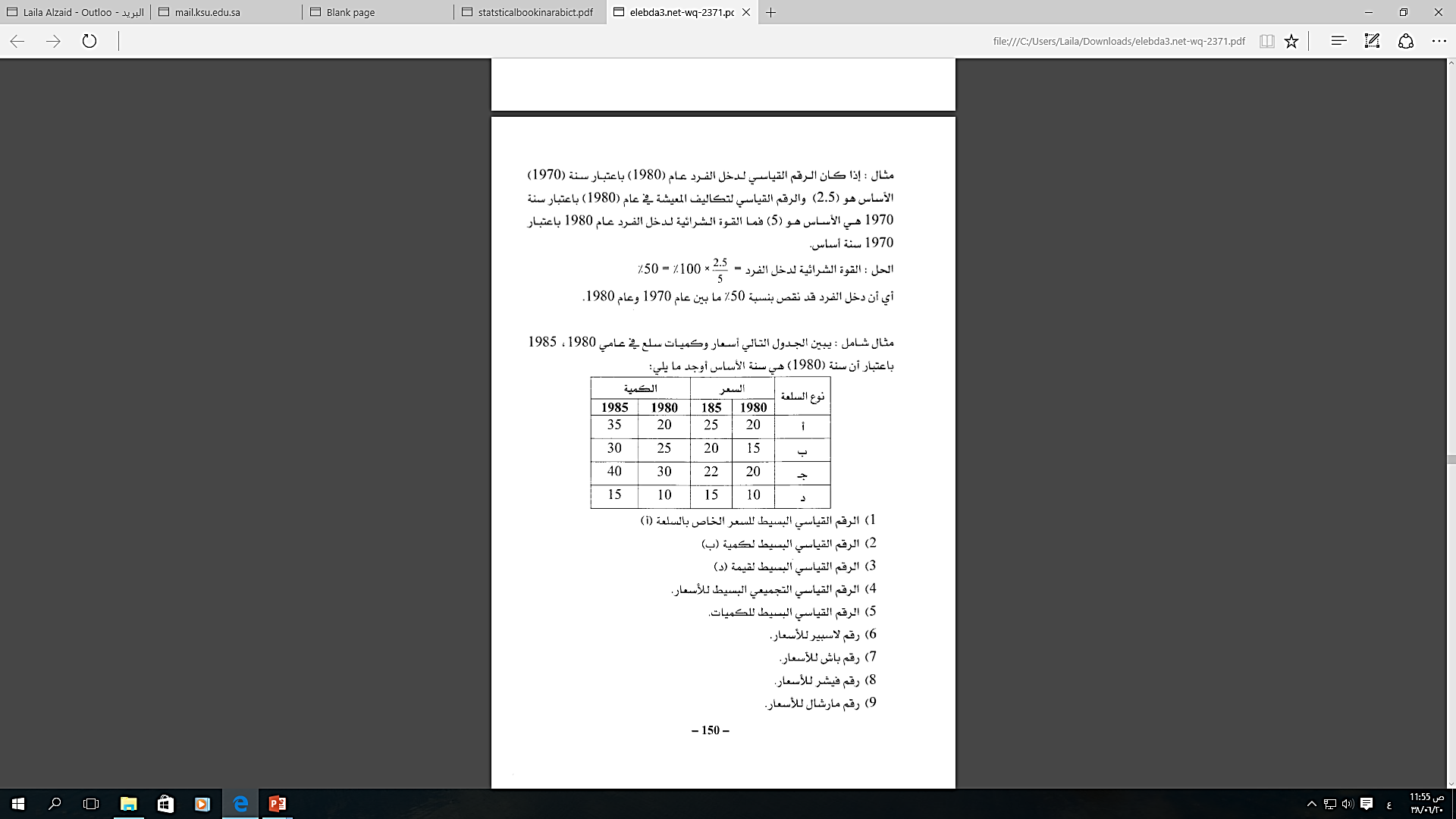 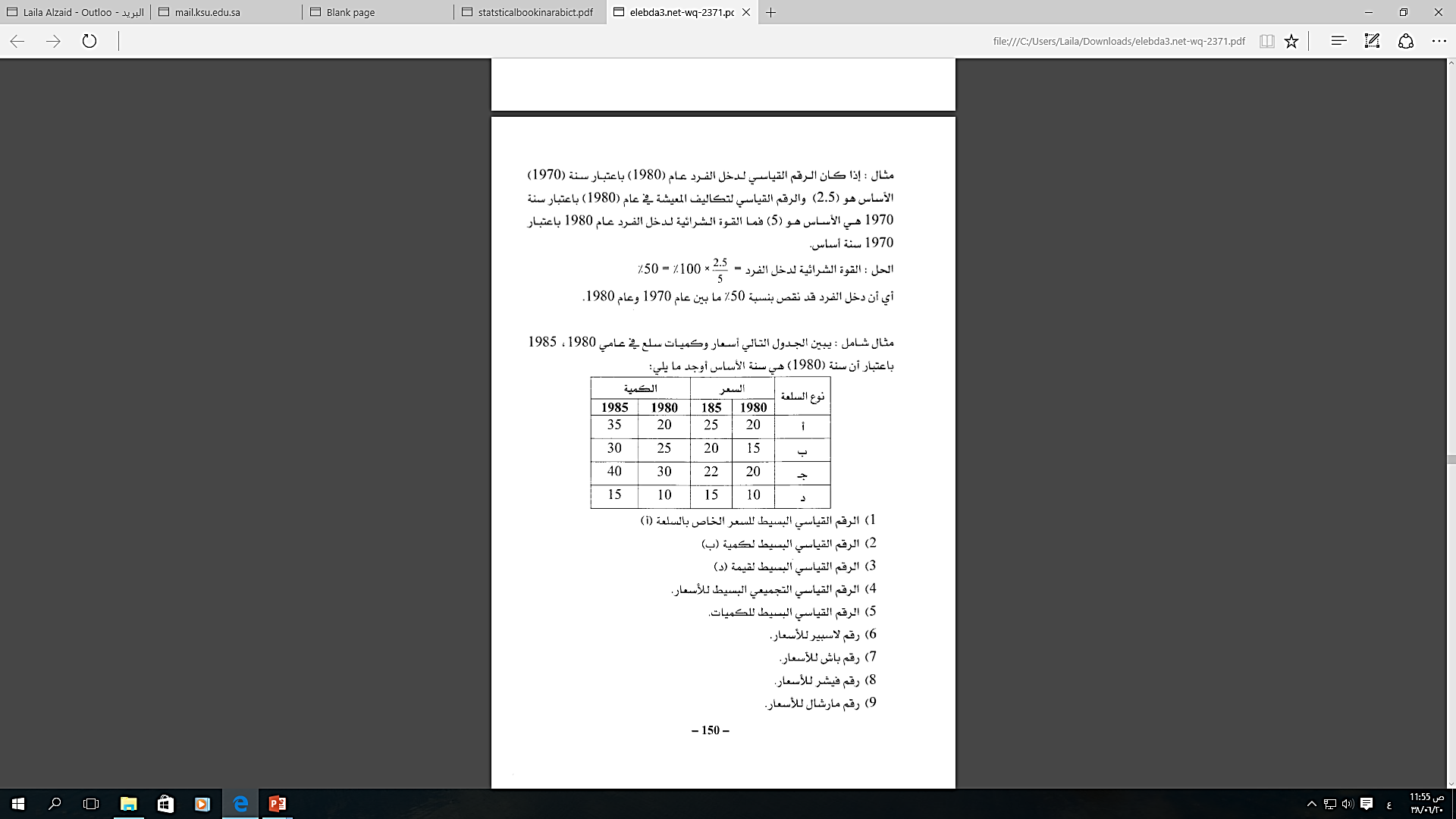 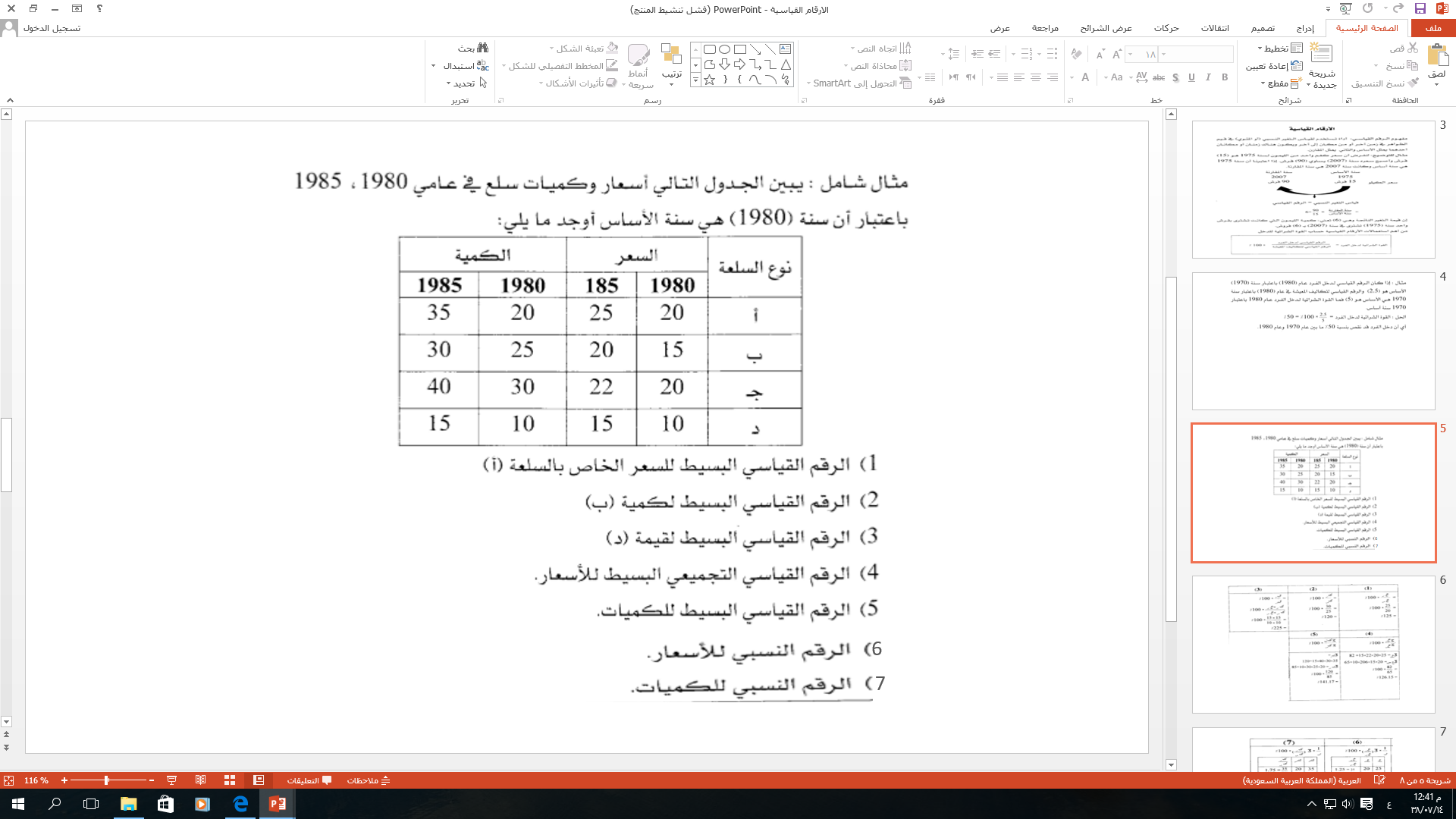 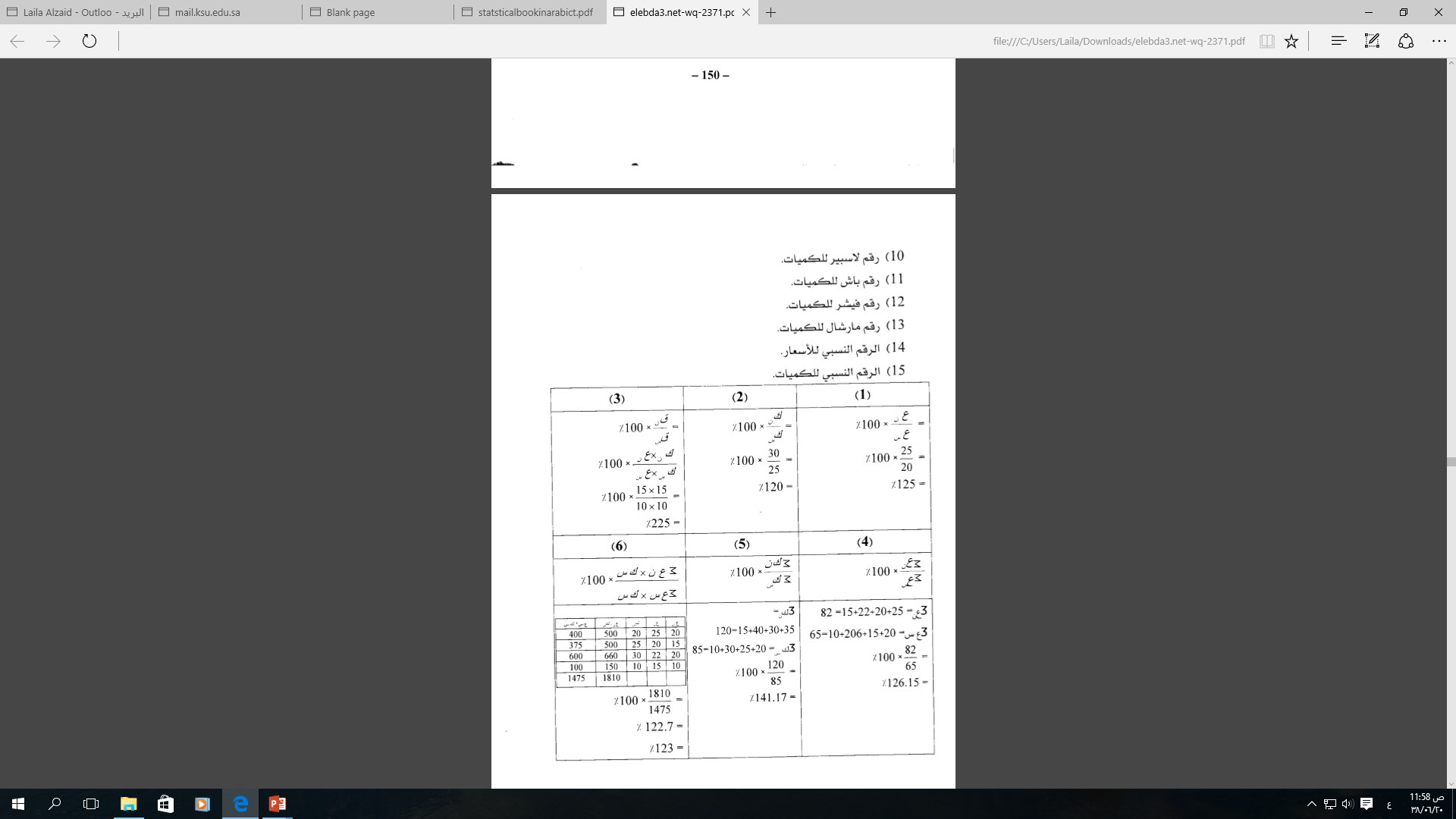 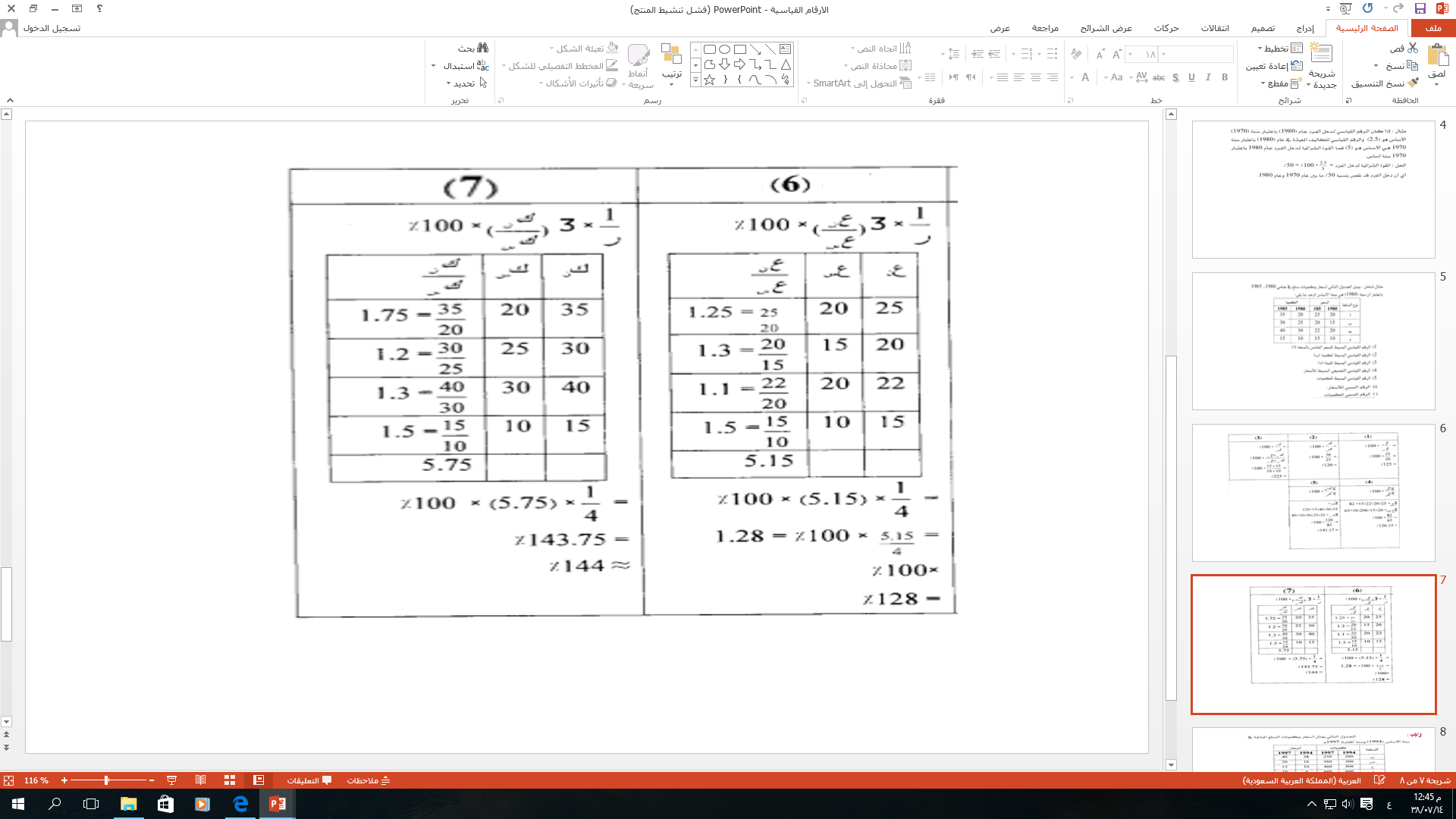 واجب :
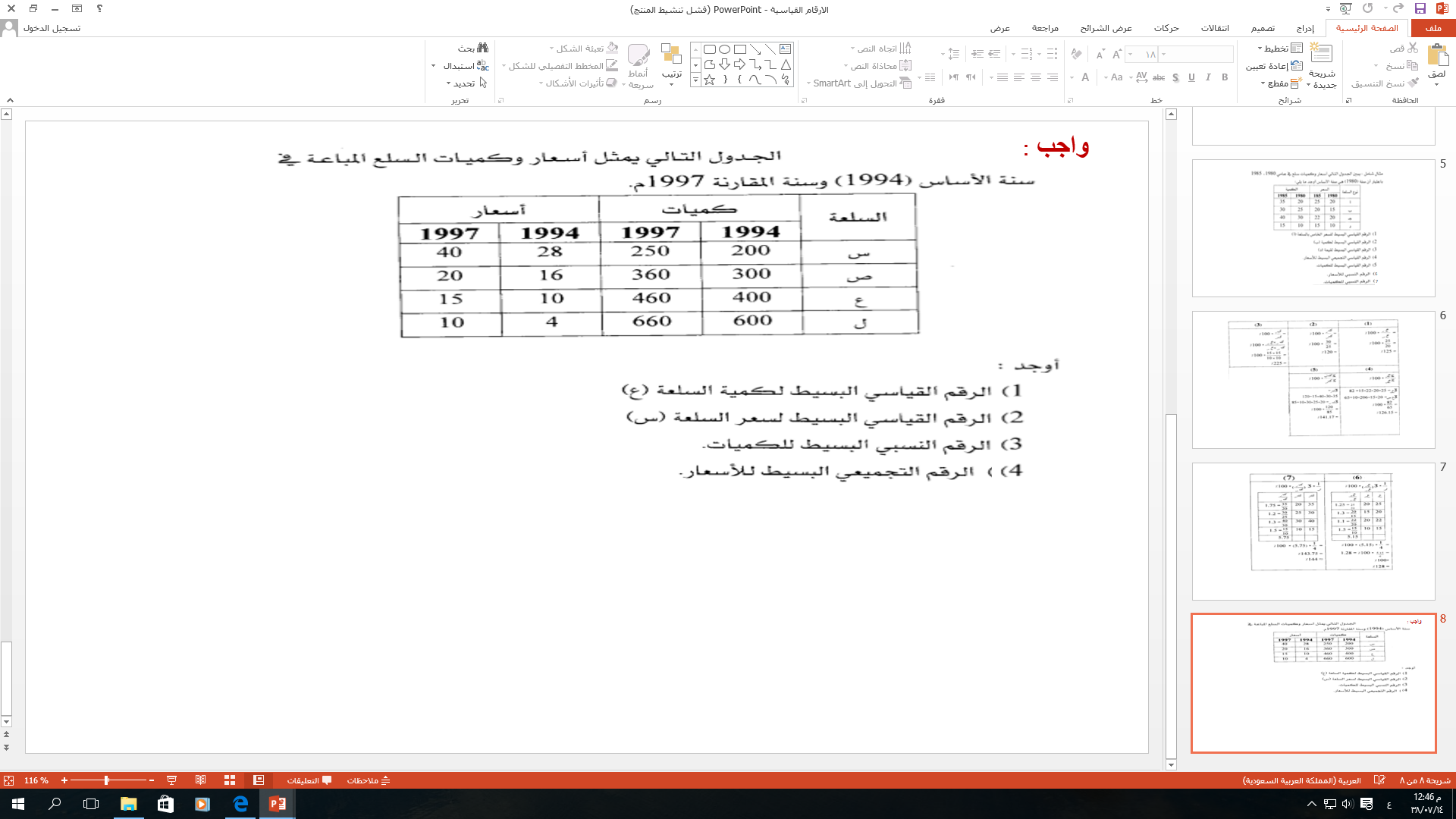